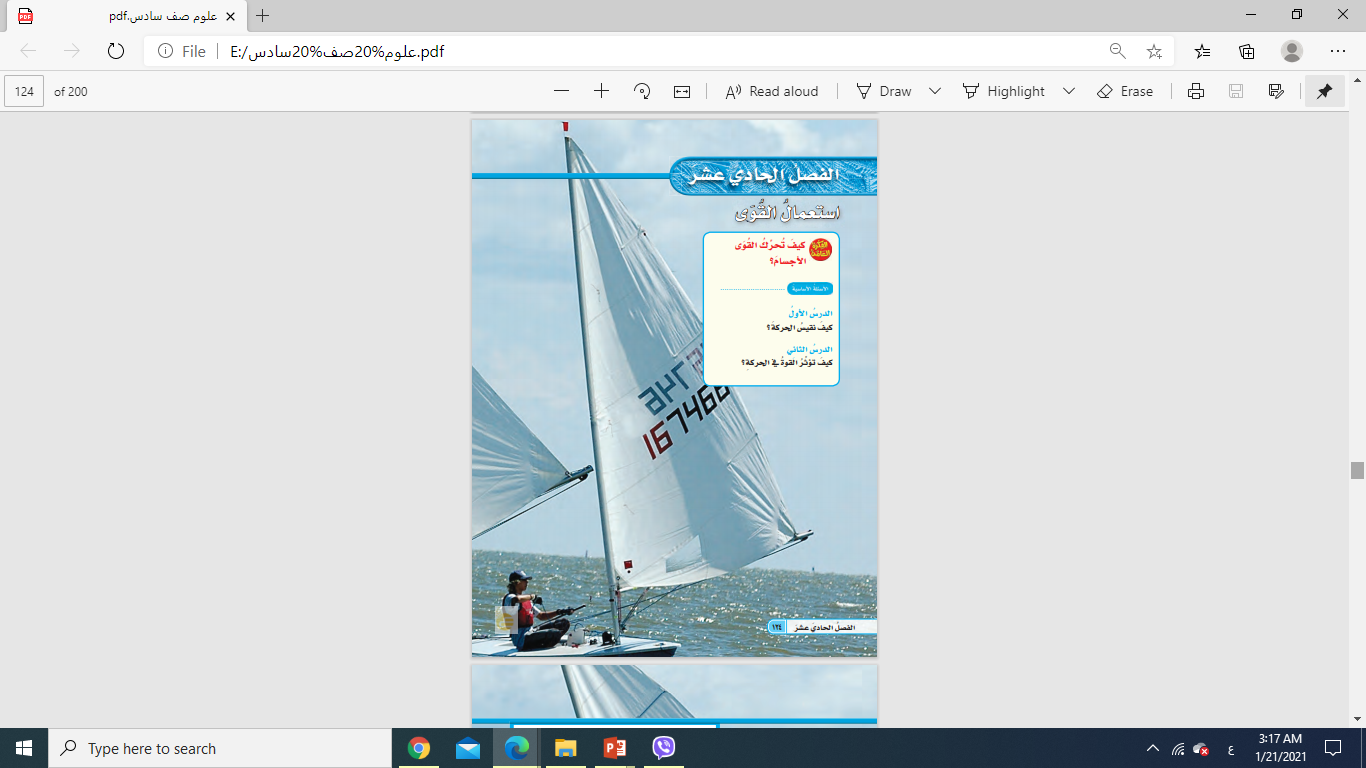 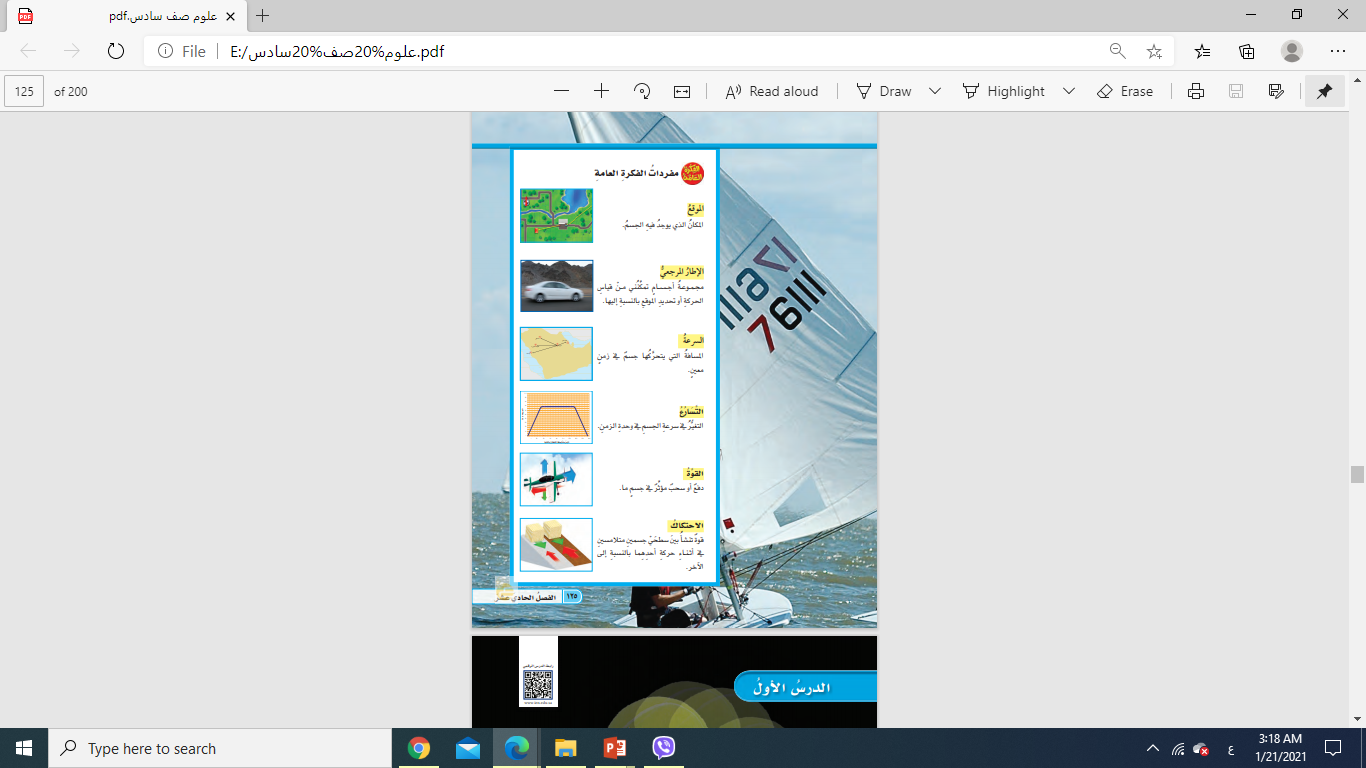 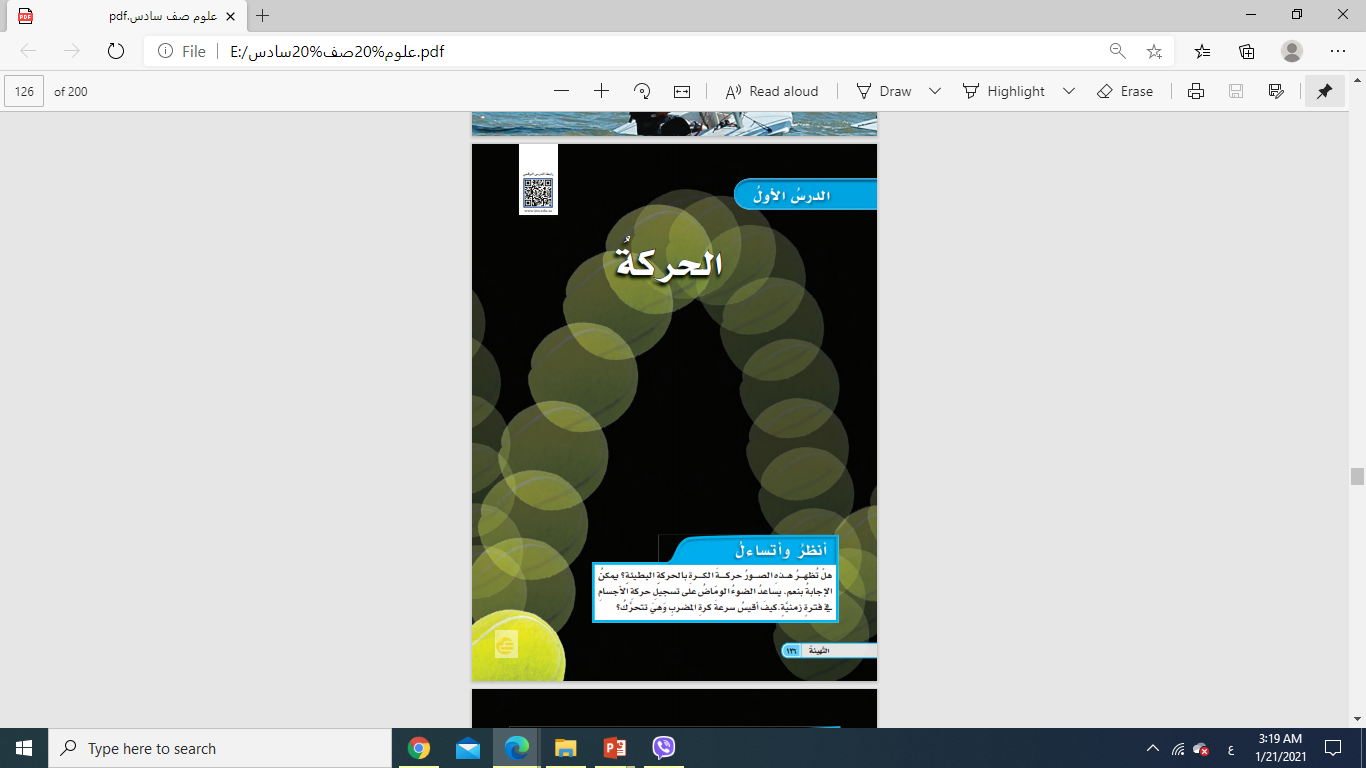 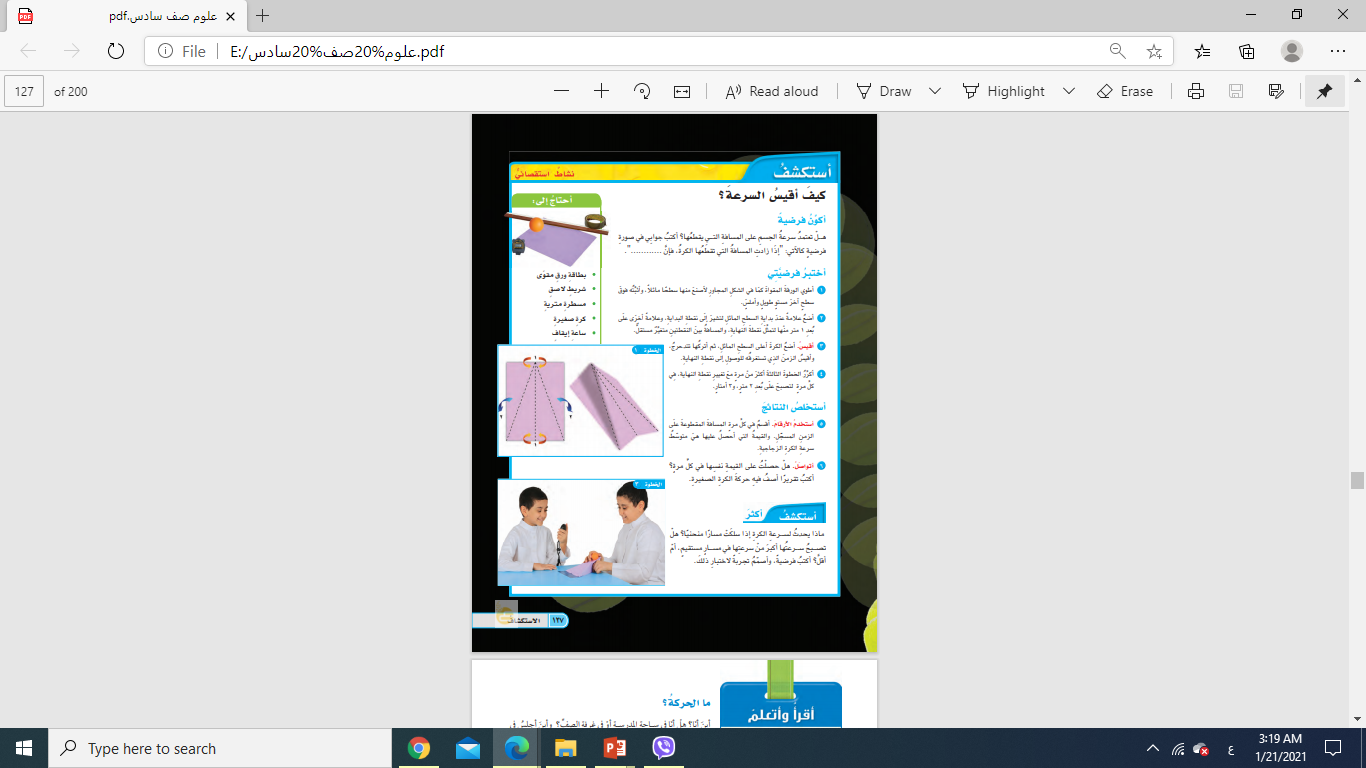 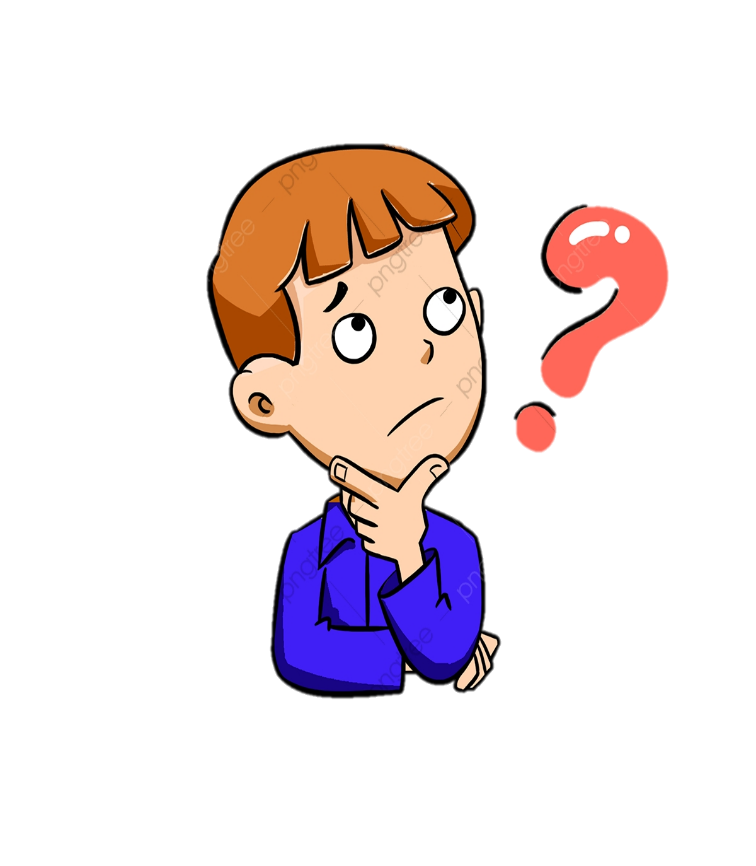 ما الحركة؟
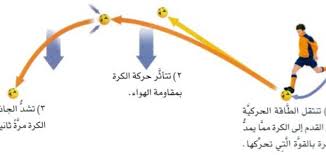 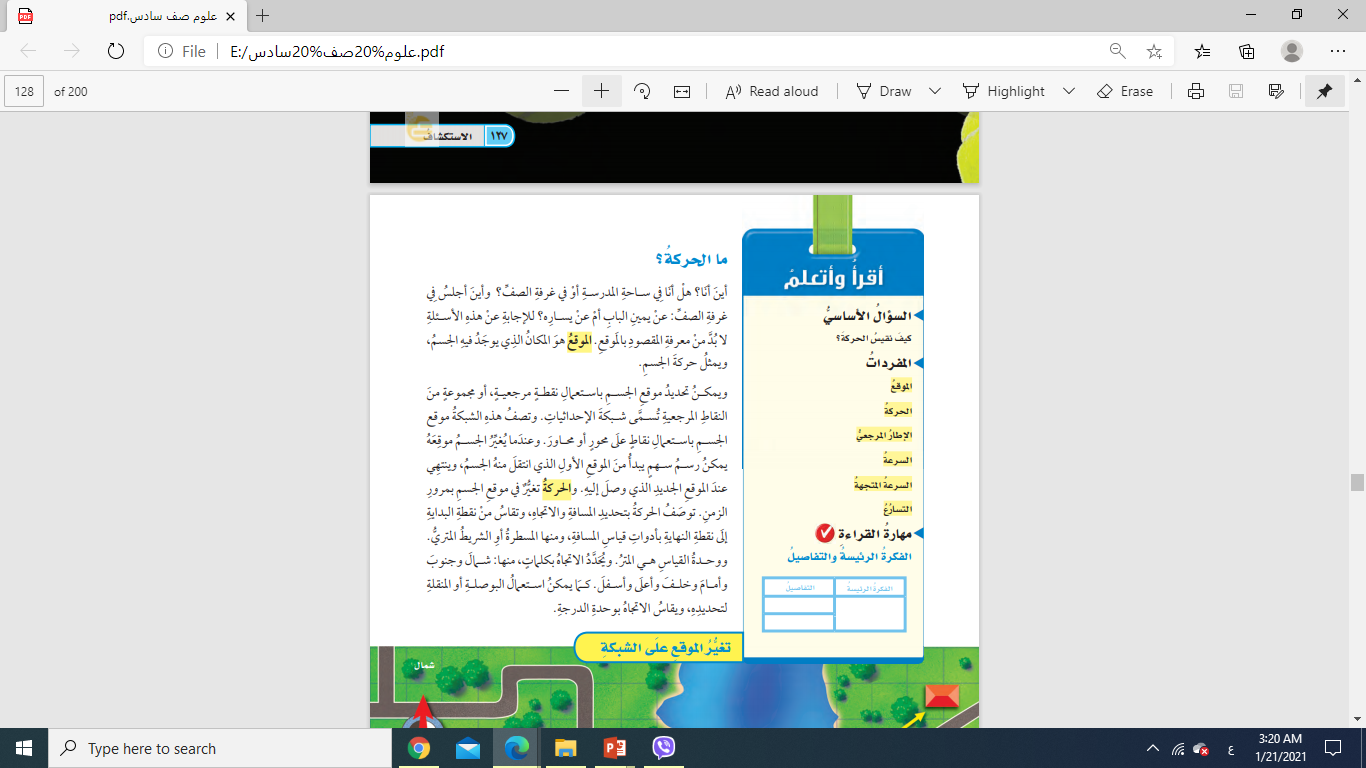 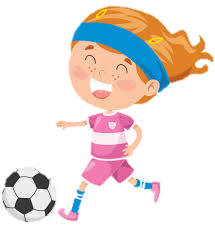 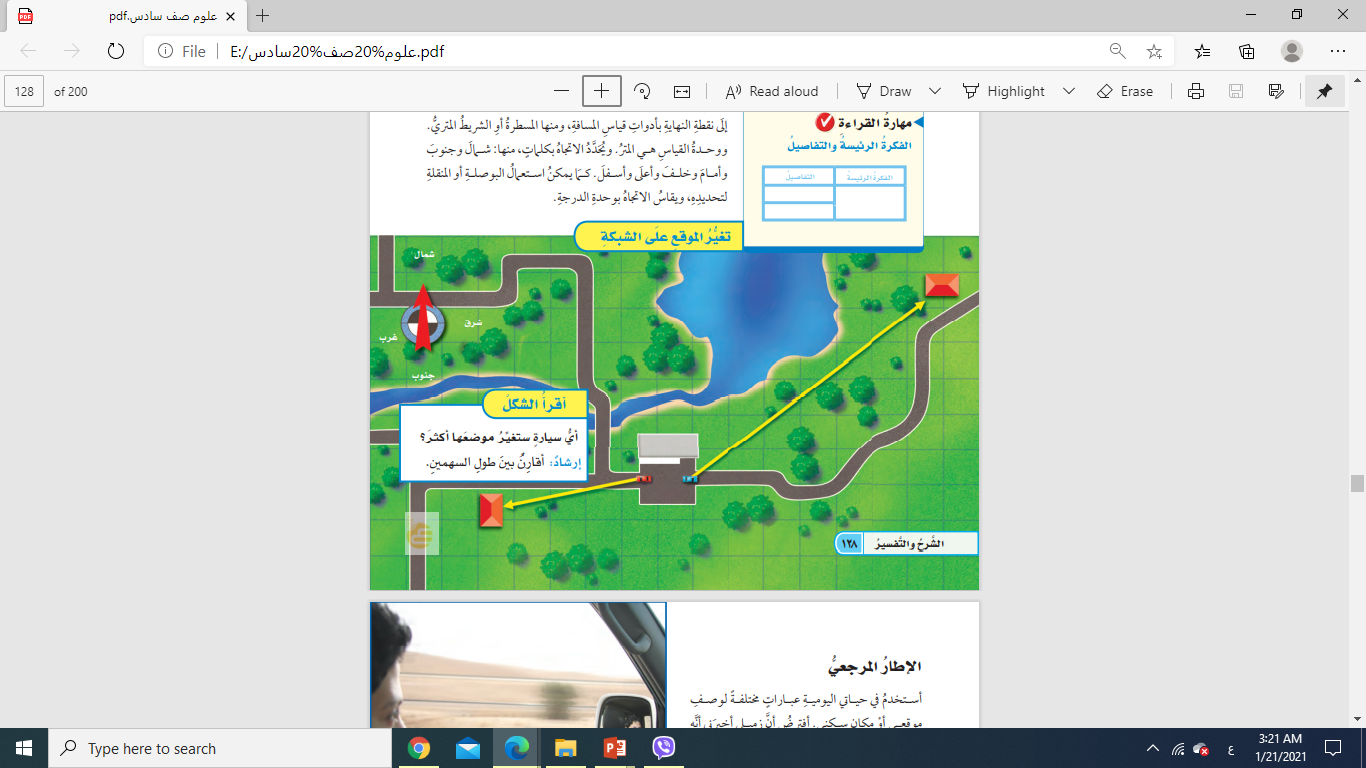 السيارة الزرقاء
تجدنا  في جوجل
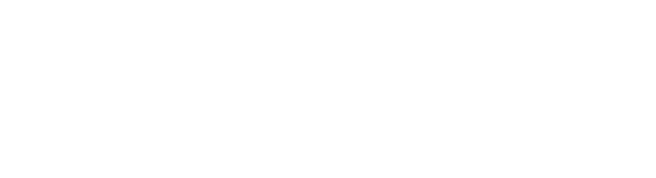 الاطار المرجعي
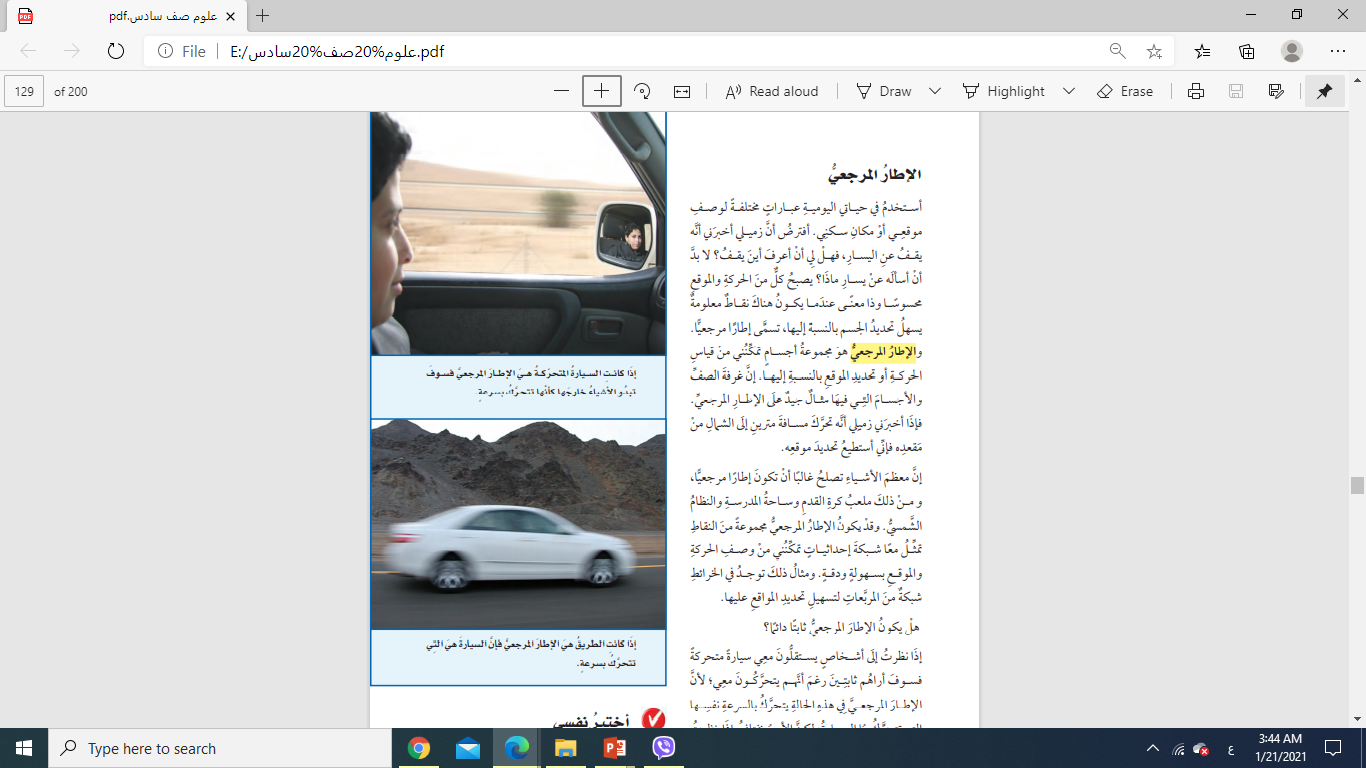 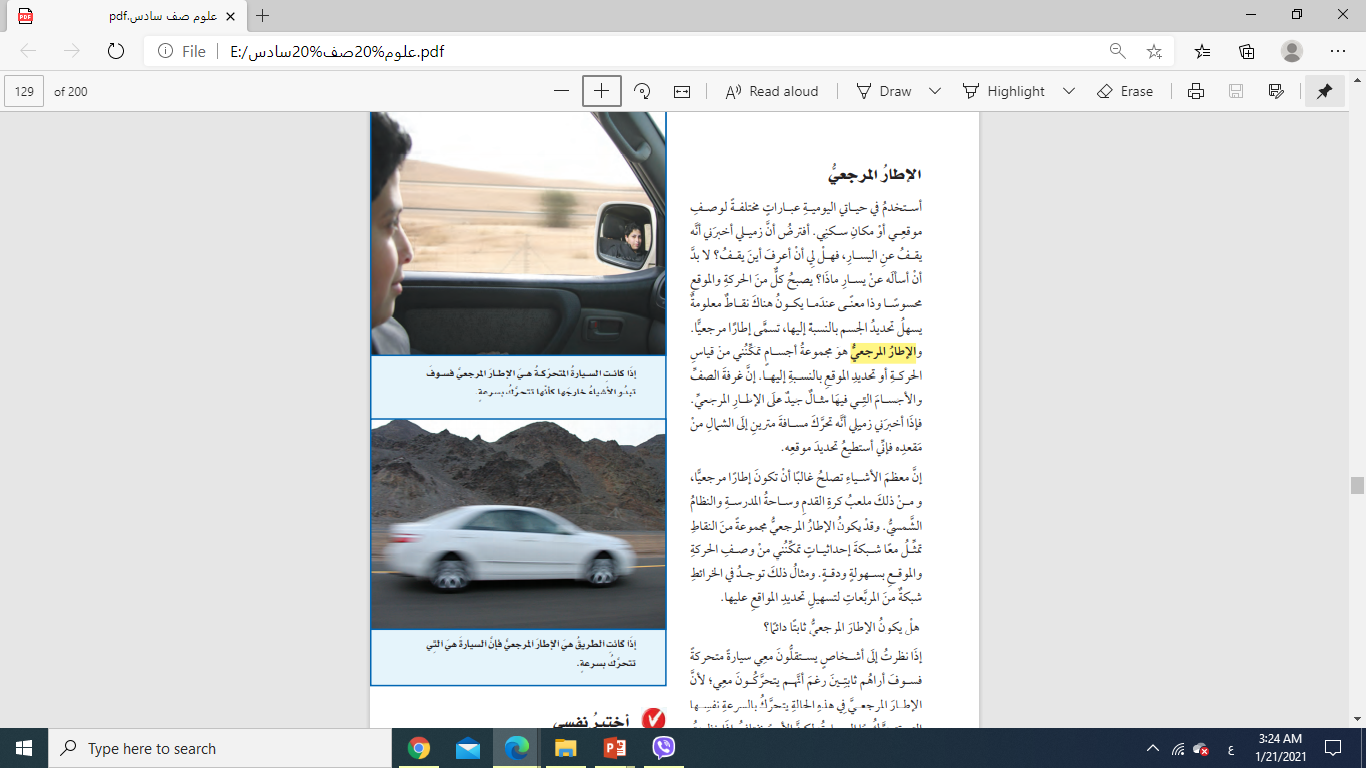 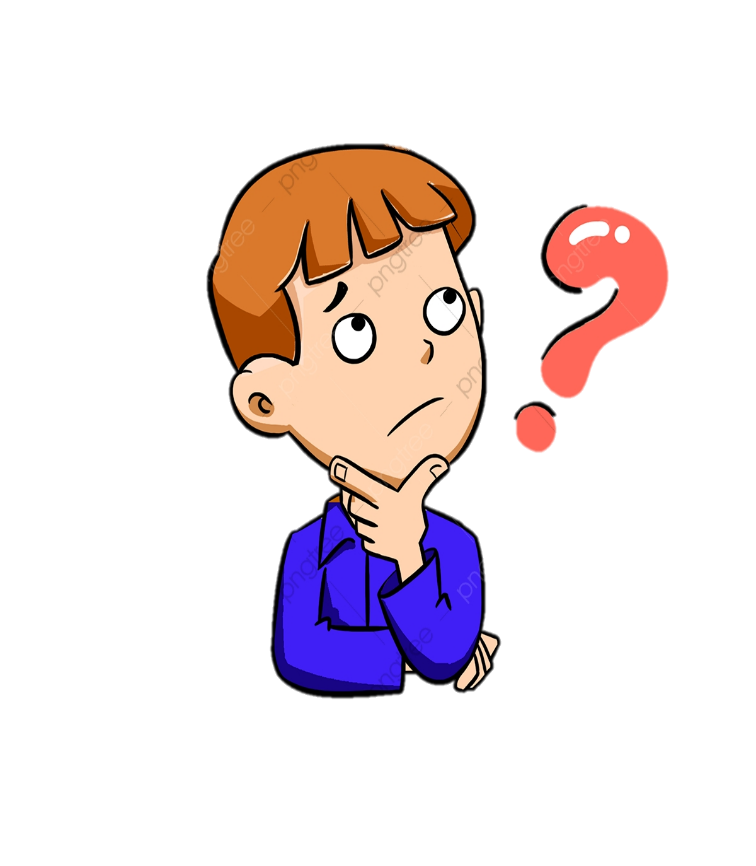 ما السرعة؟
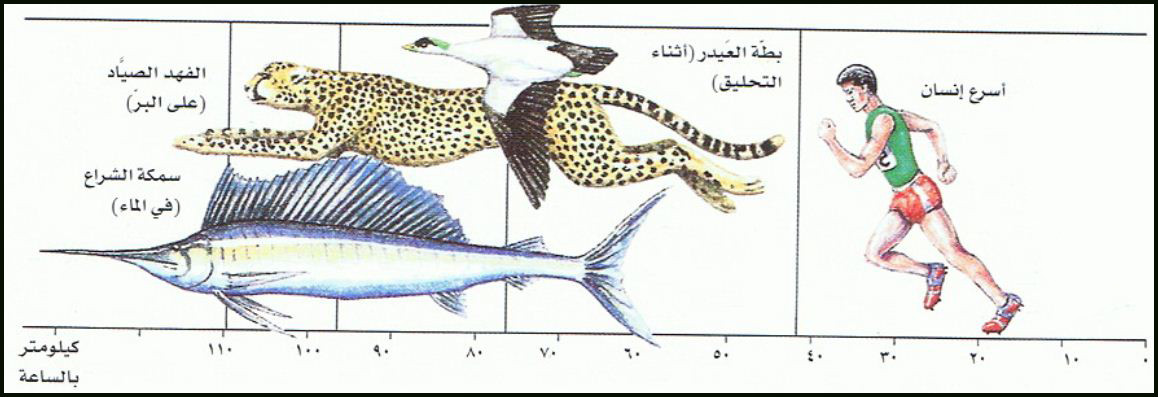 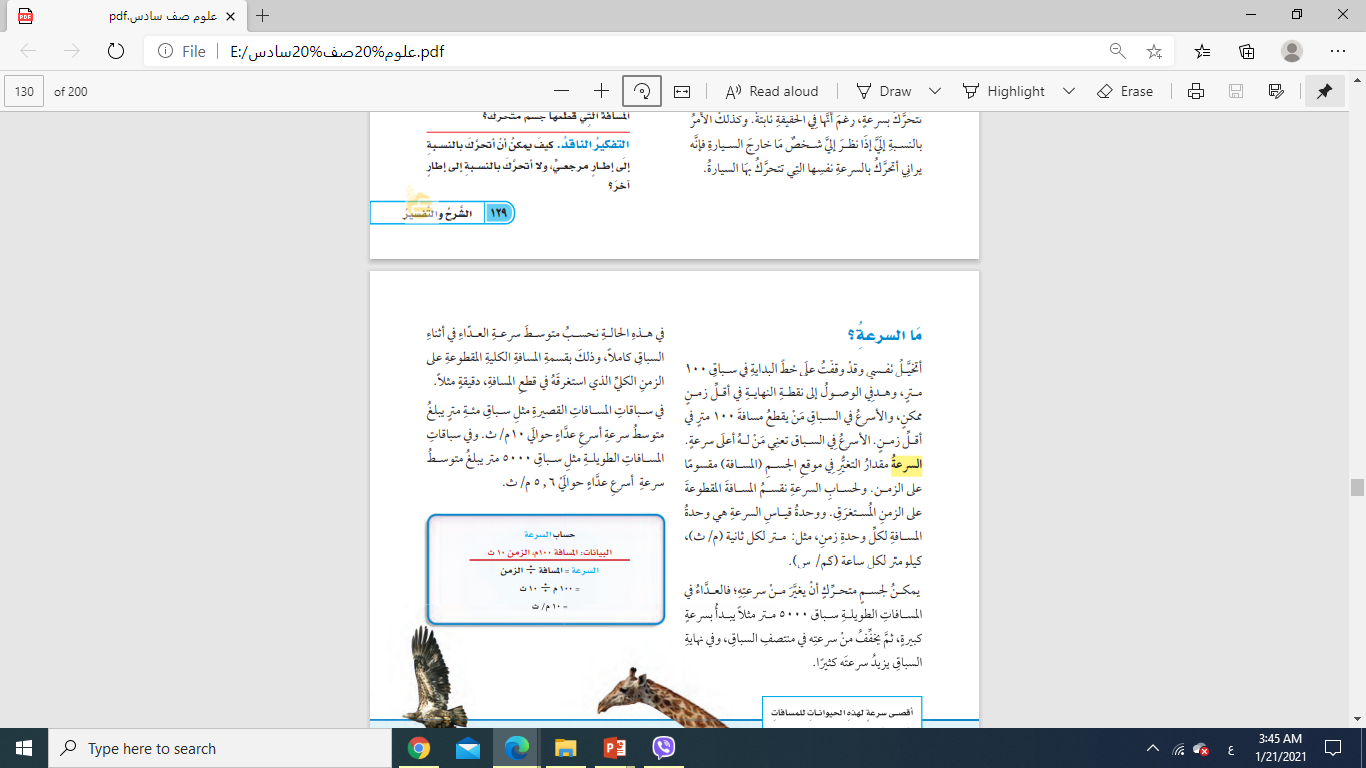 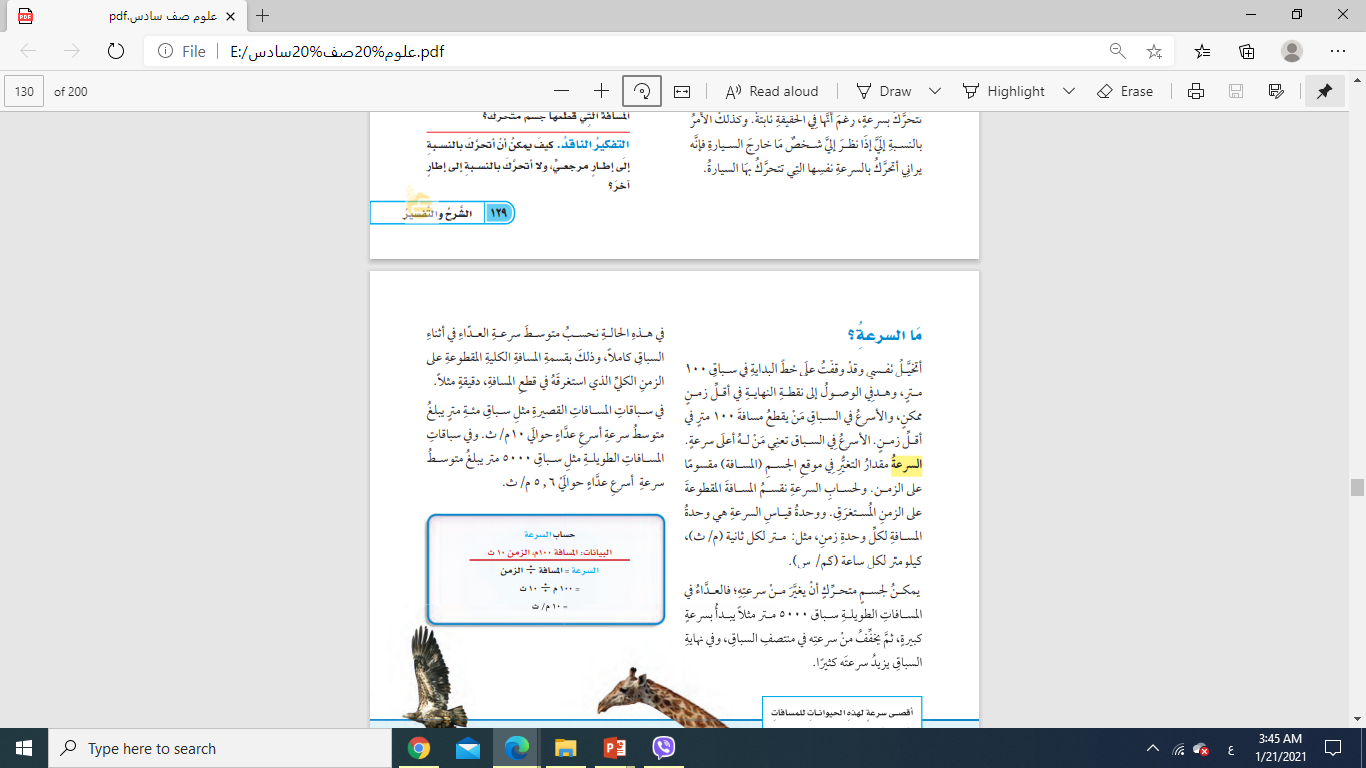 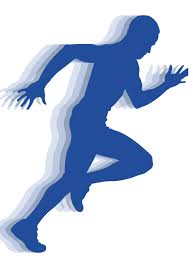 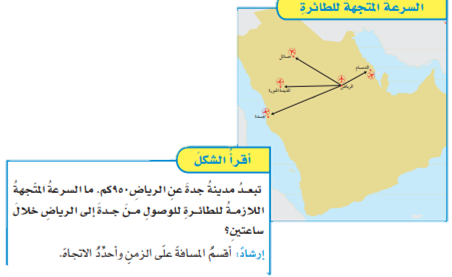 السرعة المتجهة
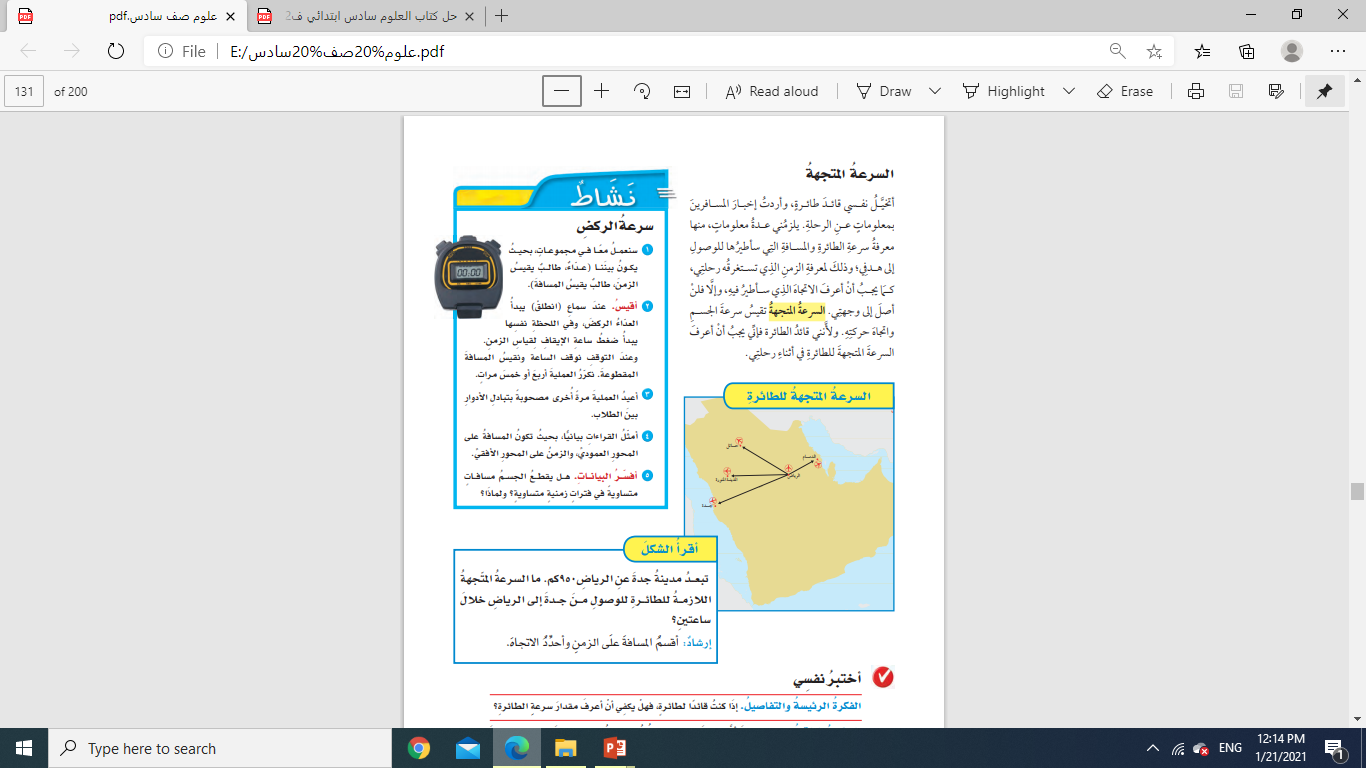 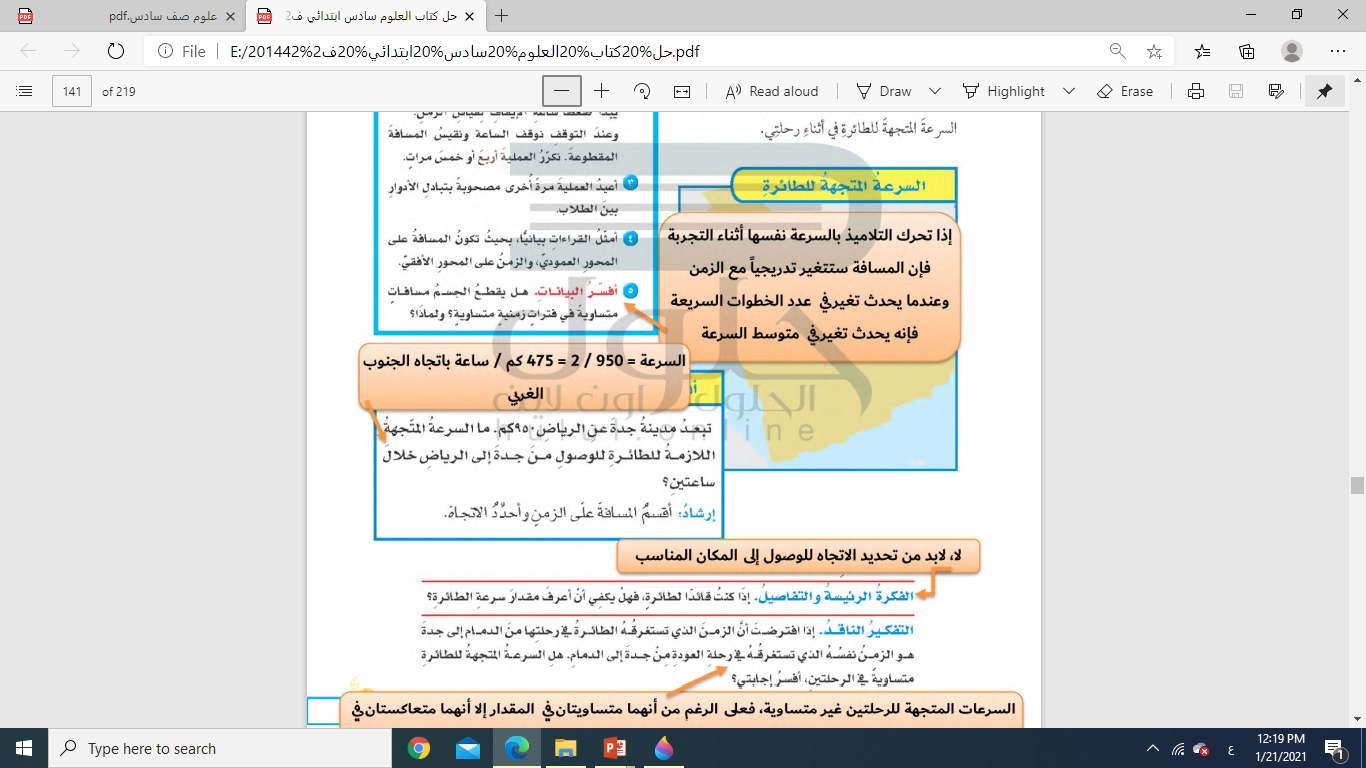 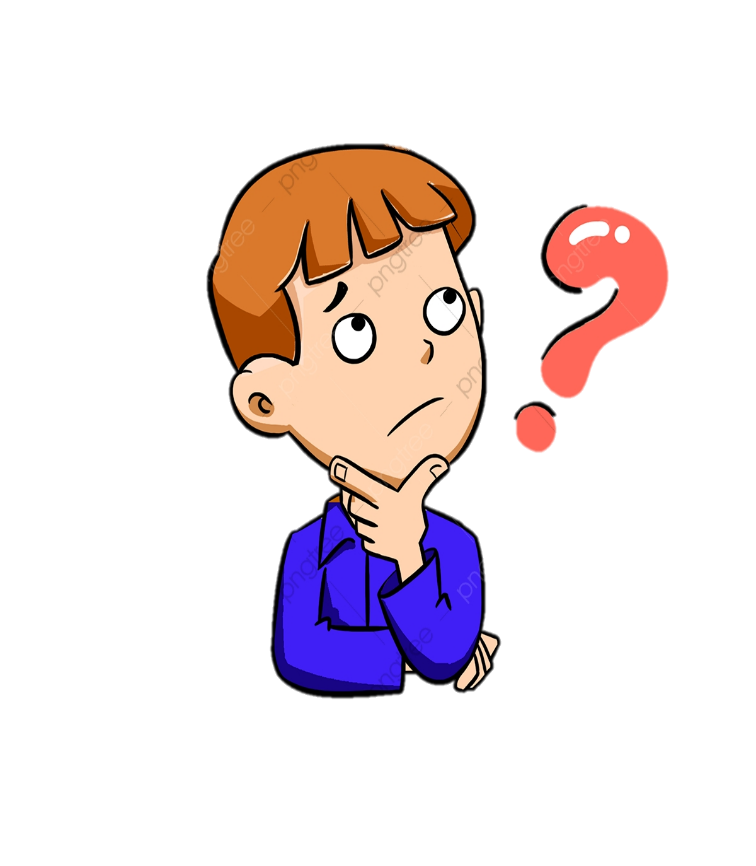 ما التسارع؟
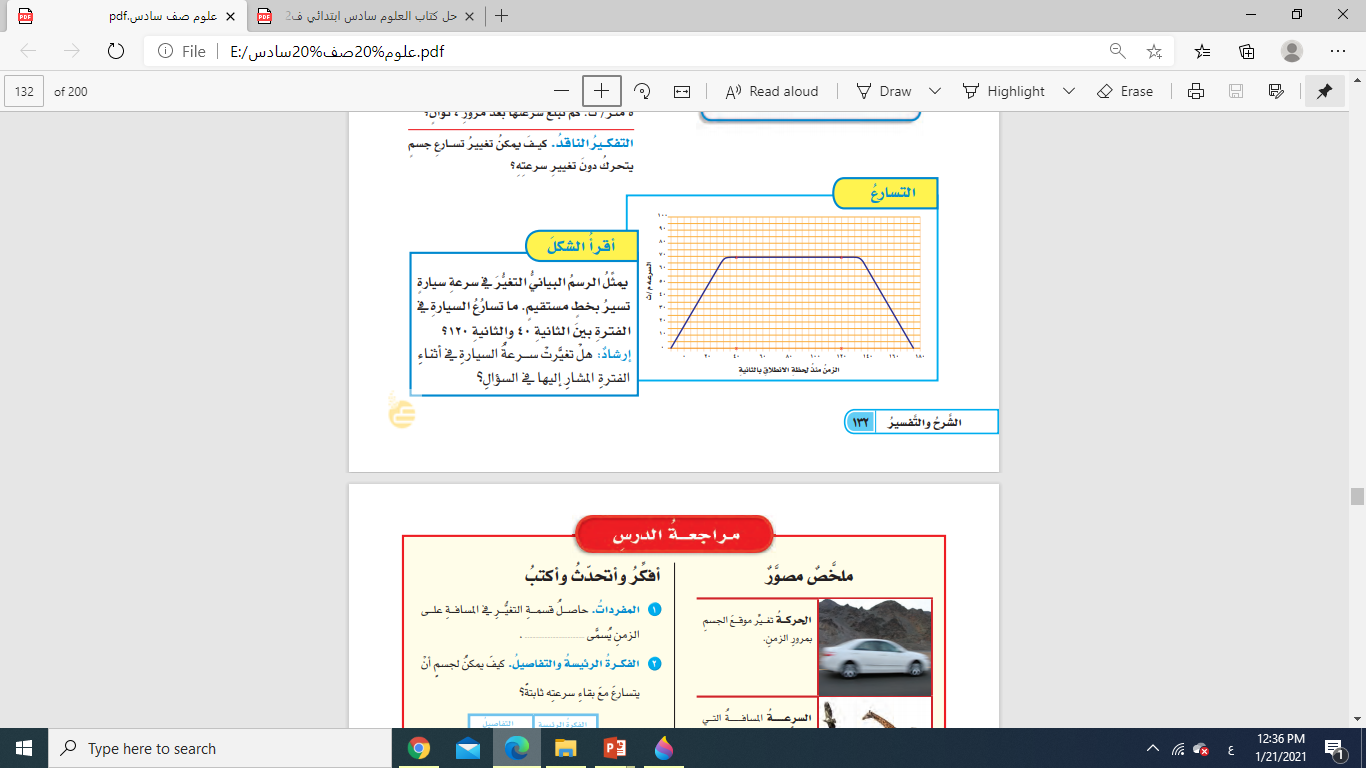 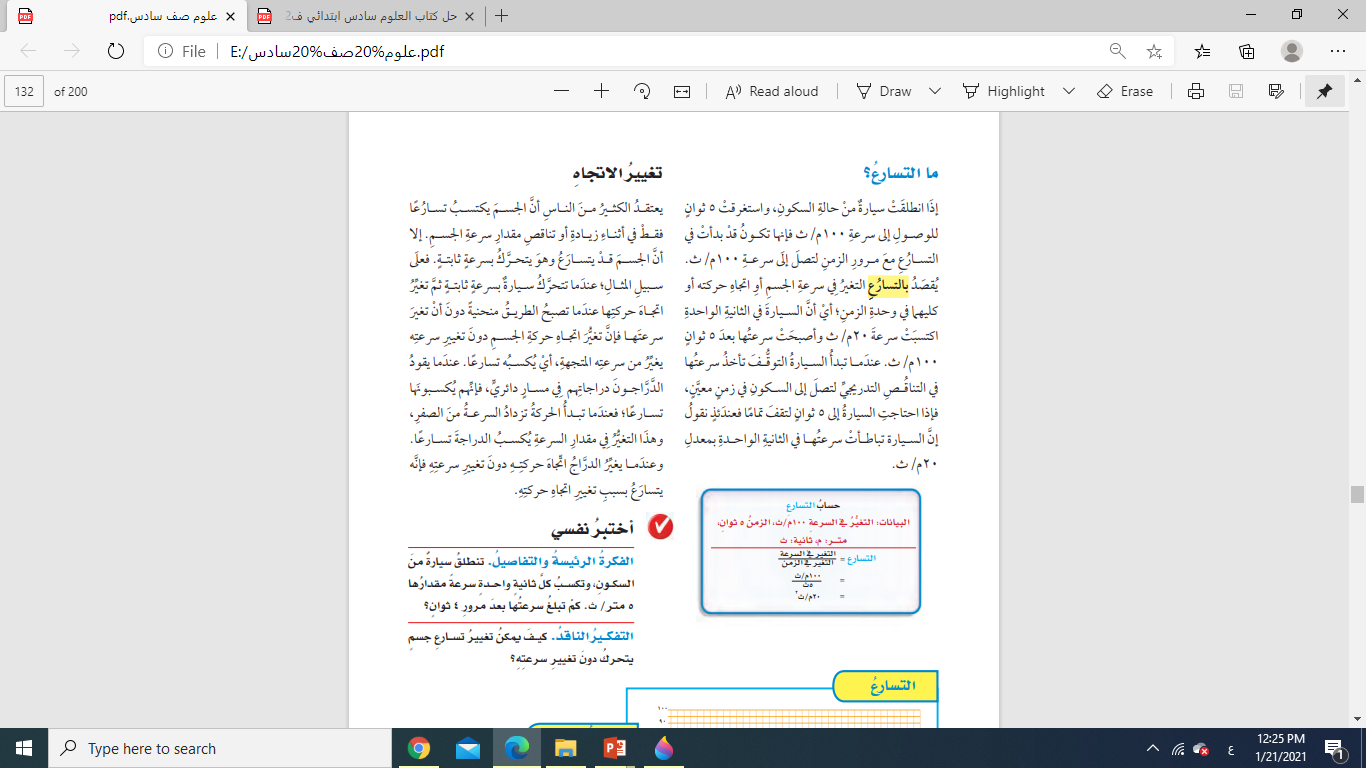 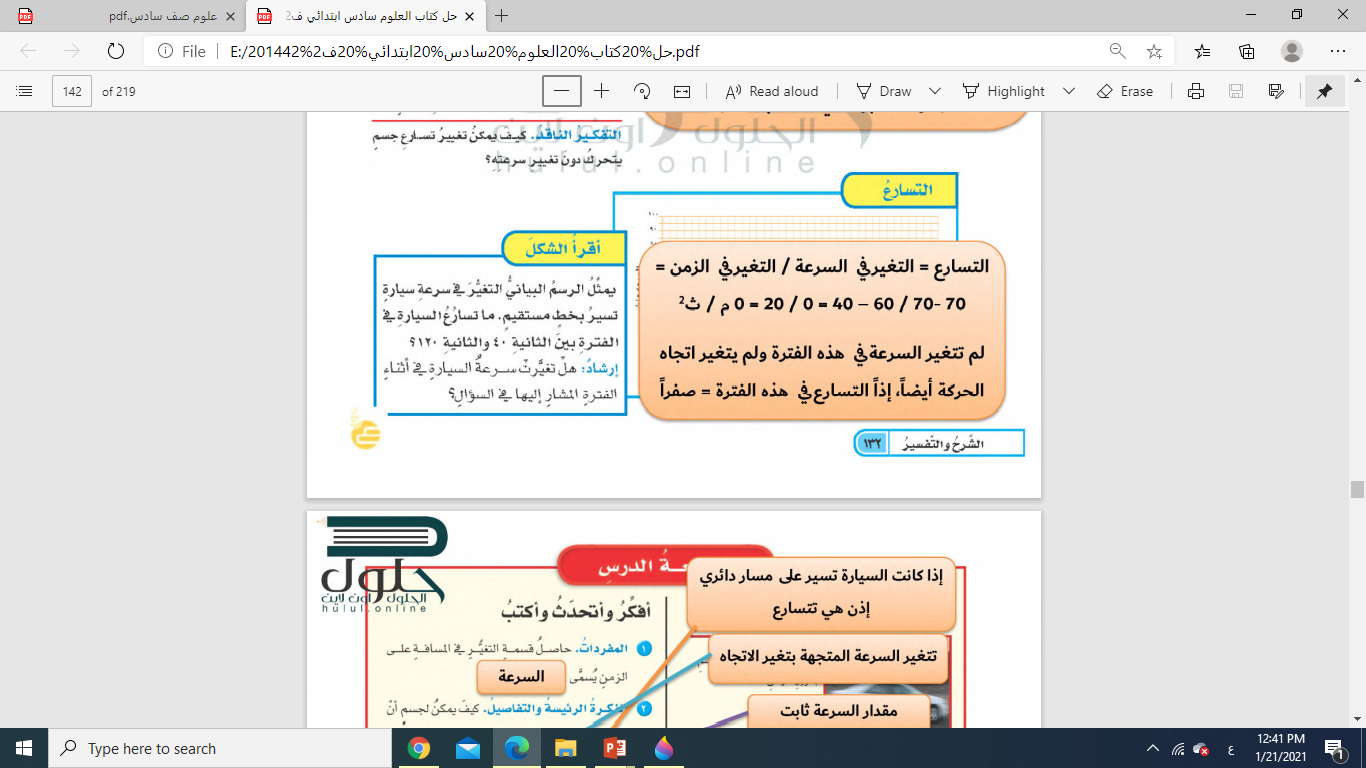 تغيير الاتجاه
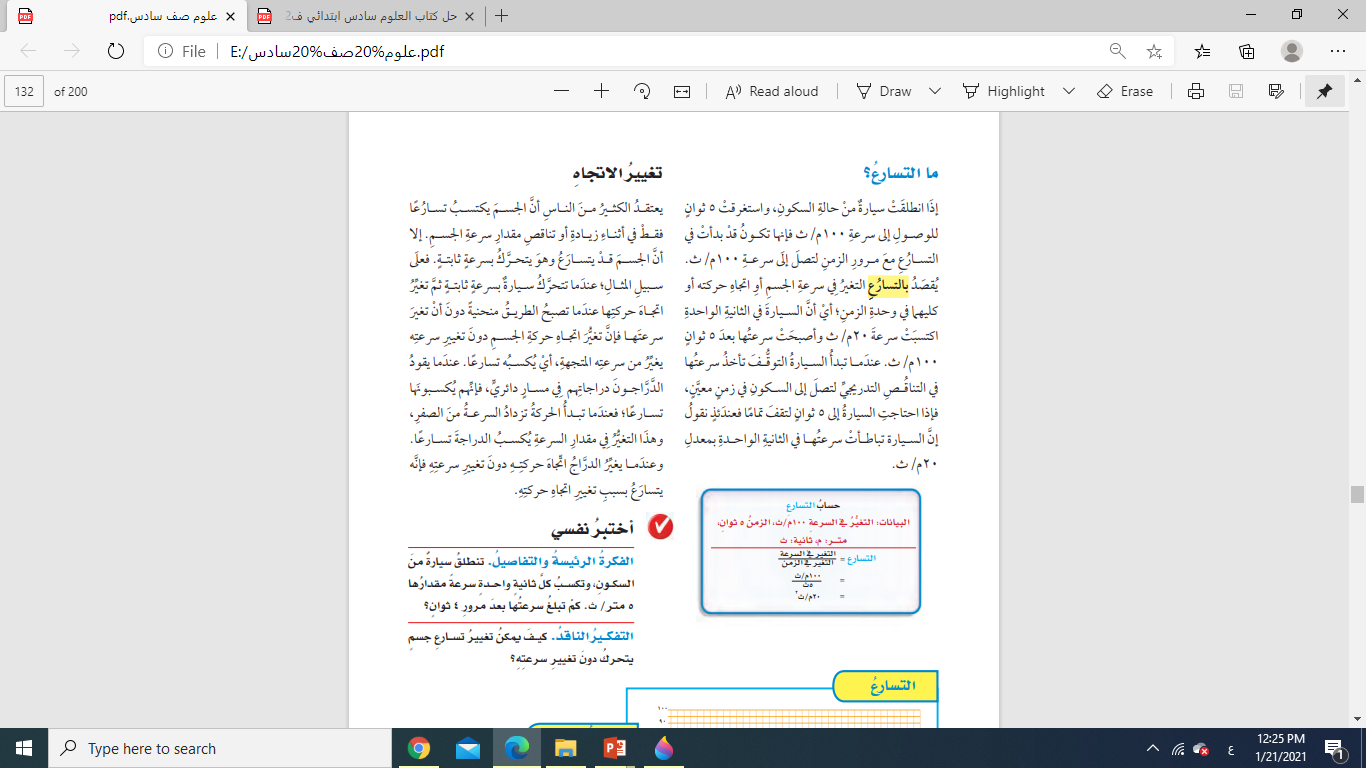 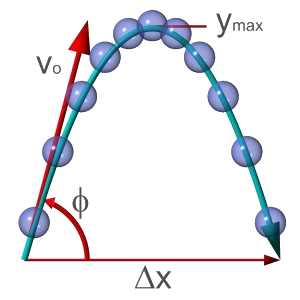 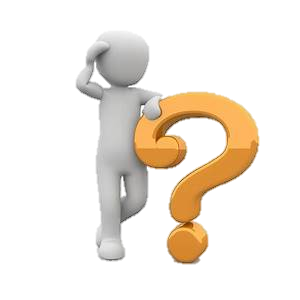 مراجعة الدرس
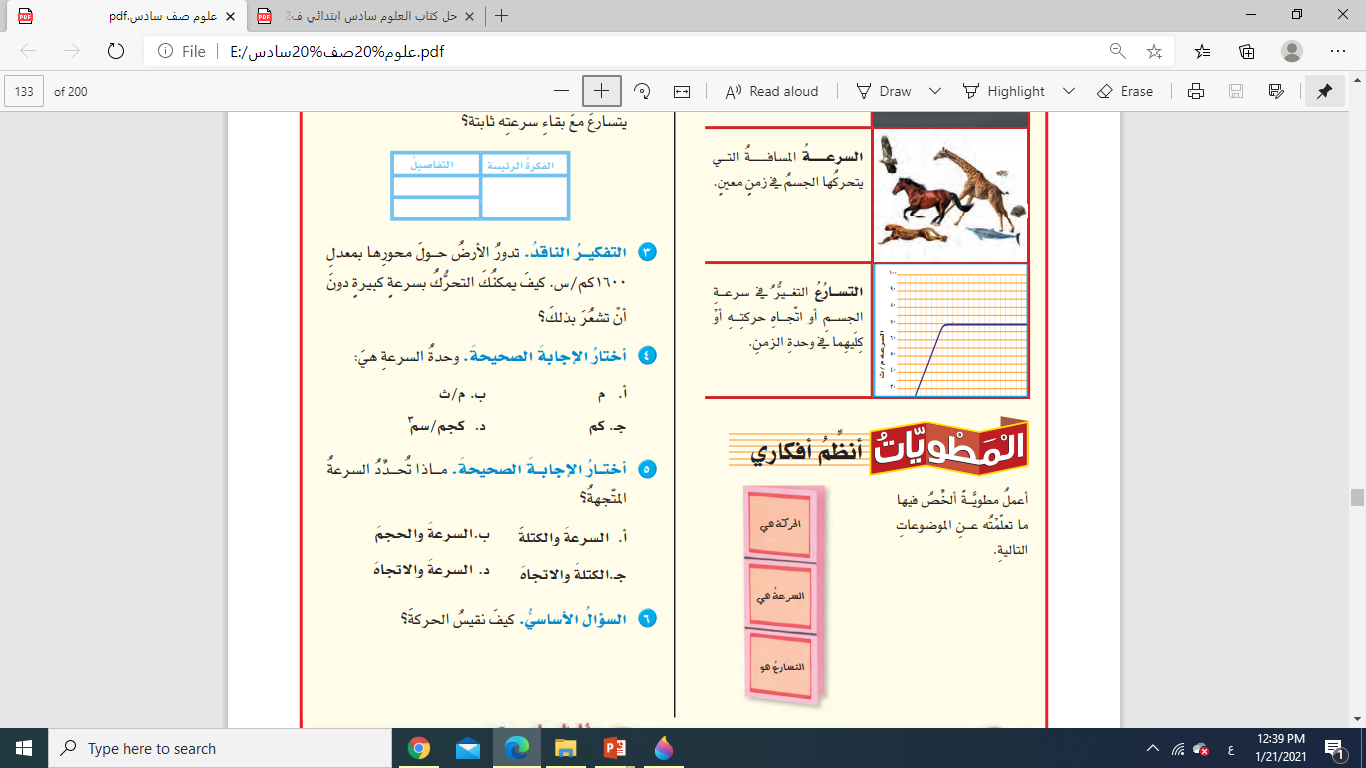 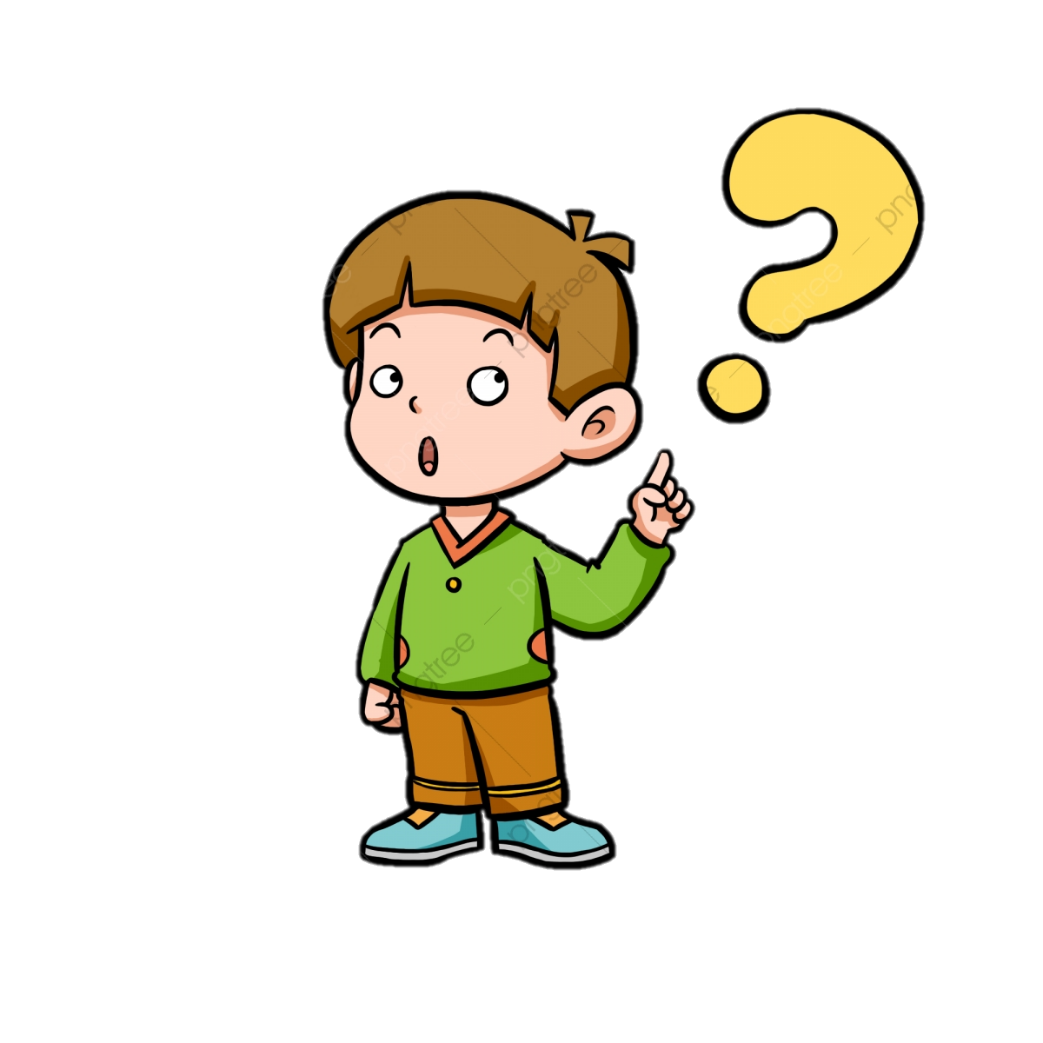 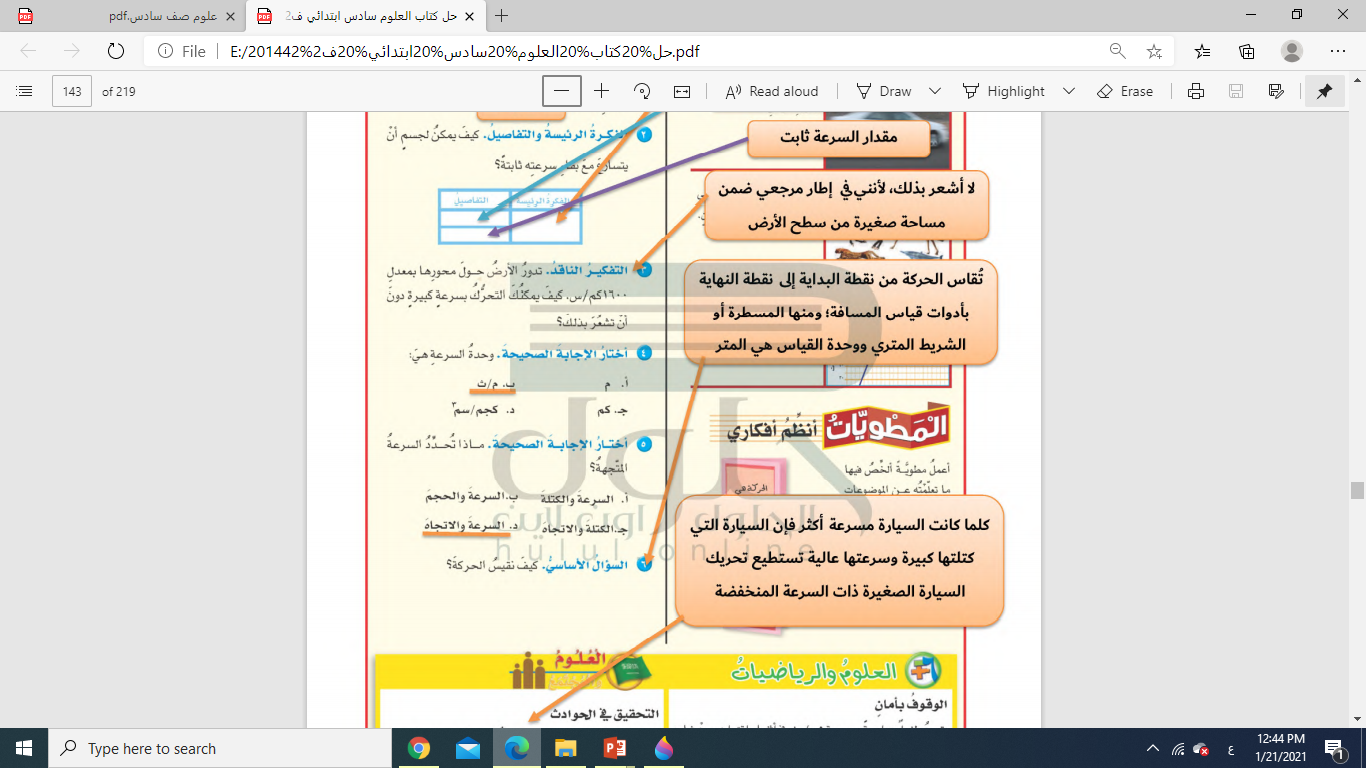